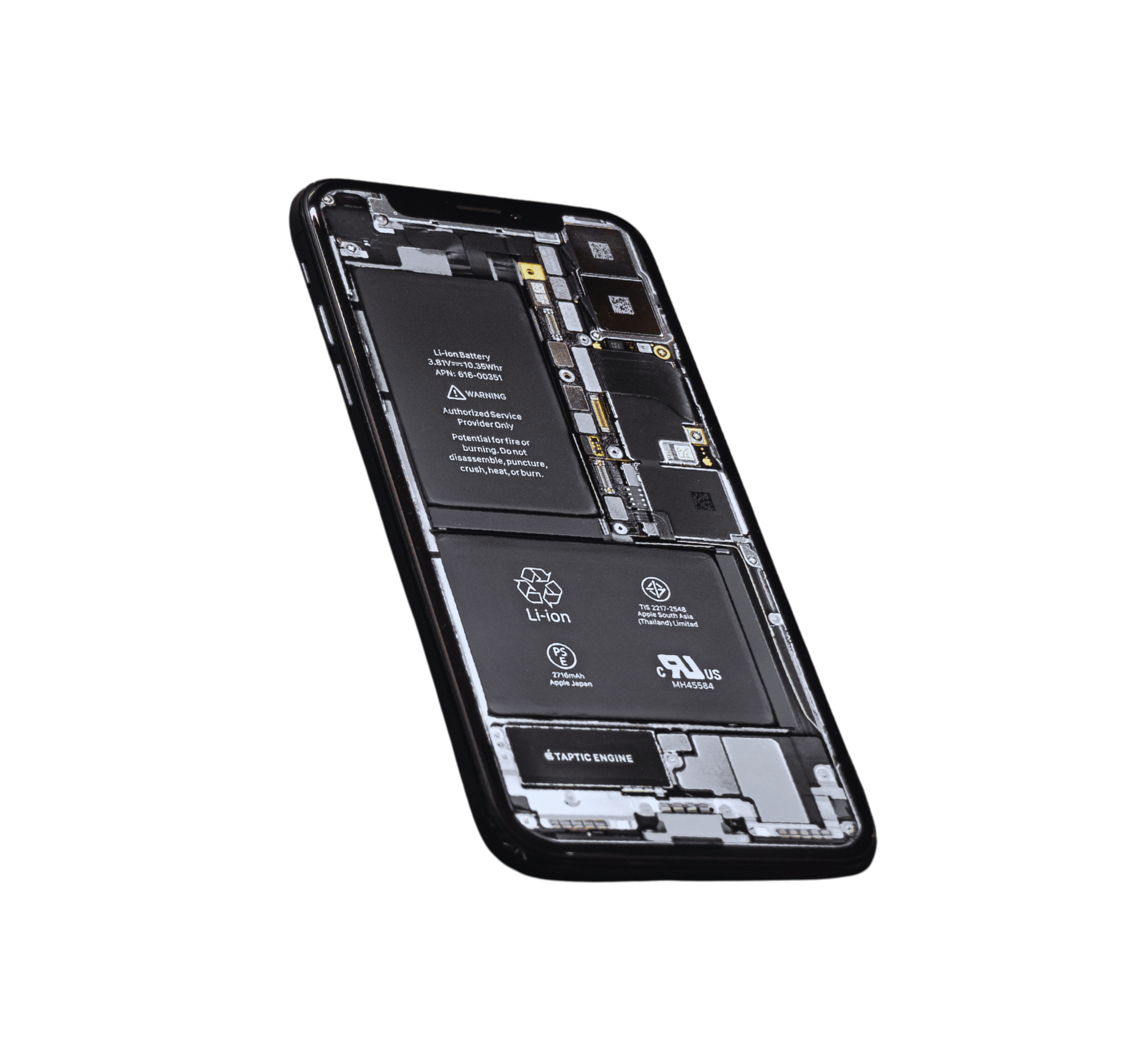 Brand
Consumer Electronics Brand.
A branding presentation.
Introduction
About Us
Our Projects
Chapter Title
Elaborate on your topic here.
Elaborate on your topic here.
Elaborate on your topic here.
Elaborate on your topic here.
Table of contents
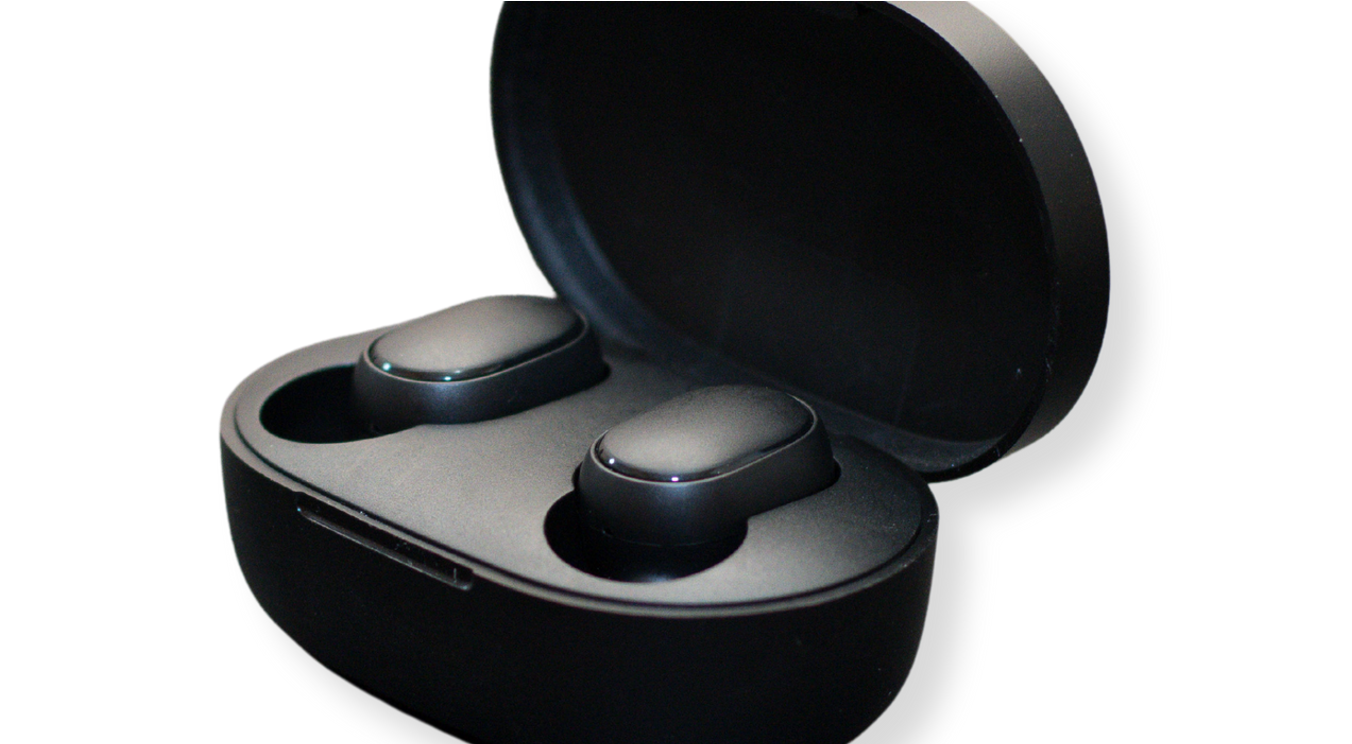 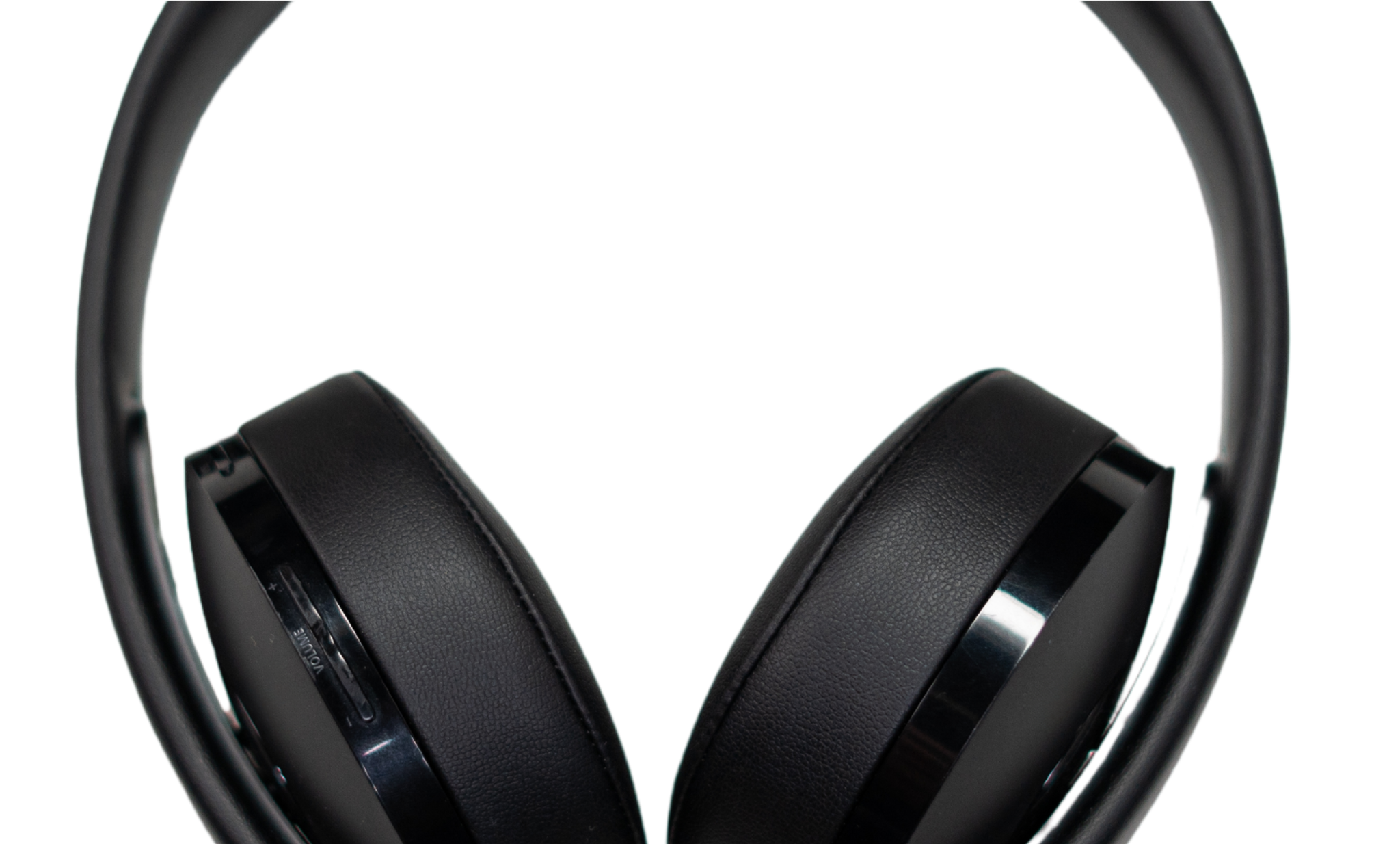 Brand
Introduction
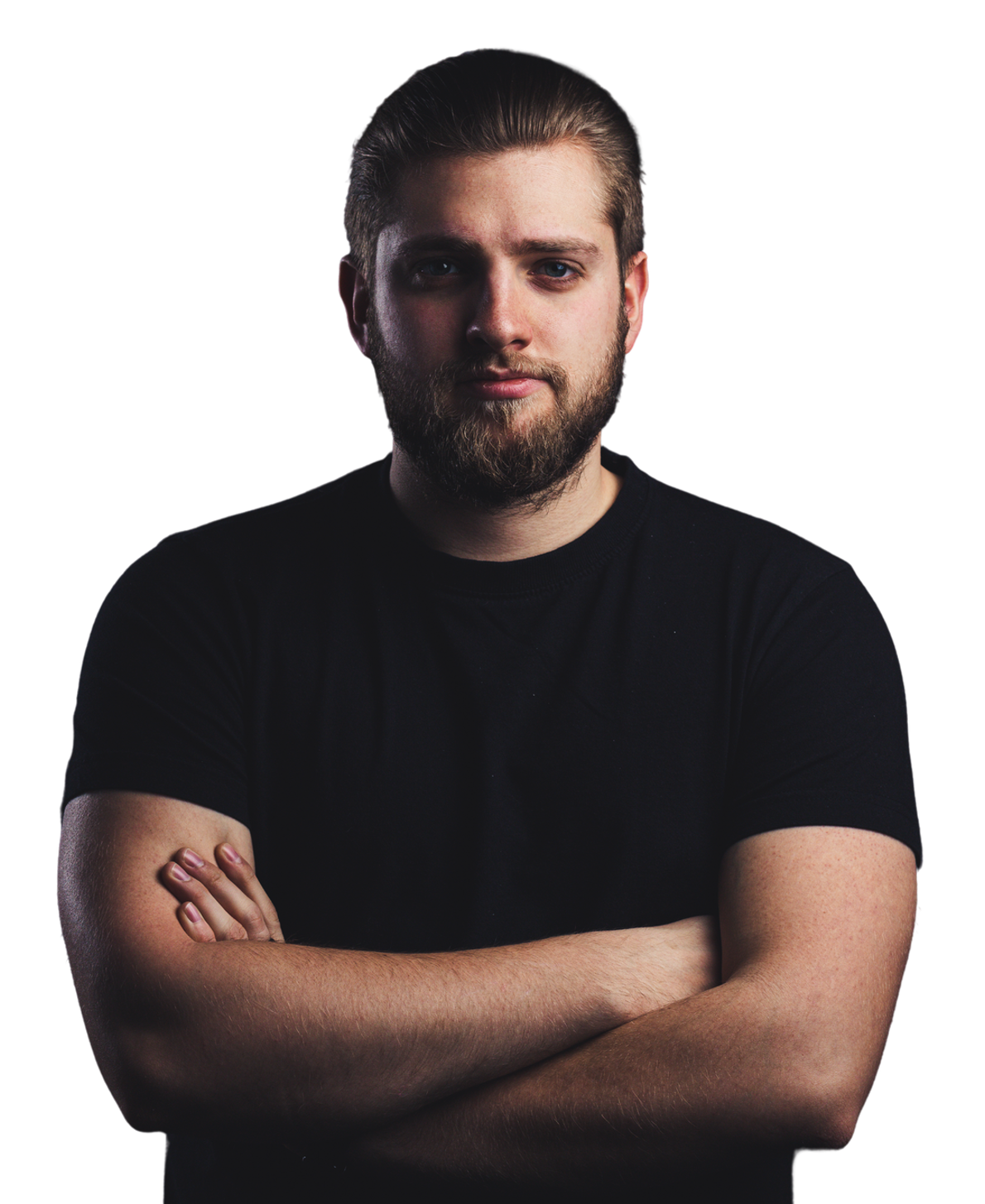 Welcome to presentation
I'm Rain, and I'll be sharing with you my beautiful ideas.
Follow me at @reallygreatsite to learn more. 

Lorem ipsum dolor sit amet, consectetur adipiscing elit, sed do eiusmod tempor incididunt ut labore et dolore magna aliqua. Ut enim ad minim veniam, quis nostrud exercitation ullamco laboris nisi ut aliquip ex ea commodo consequat. Duis aute irure dolor in reprehenderit in voluptate velit esse cillum dolore eu fugiat nulla pariatur. Excepteur sint occaecat cupidatat non proident, sunt in culpa qui officia deserunt mollit anim id est laborum.
What we do?
Who we are?
Why we do it?
How we do it?
Briefly elaborate on what you want to discuss. Lorem ipsum dolor sit amet, consectetur adipiscing elit, sed do eiusmod tempor incididunt ut labore.
Briefly elaborate on what you want to discuss. Lorem ipsum dolor sit amet, consectetur adipiscing elit, sed do eiusmod tempor incididunt ut labore.
Briefly elaborate on what you want to discuss. Lorem ipsum dolor sit amet, consectetur adipiscing elit, sed do eiusmod tempor incididunt ut labore.
Briefly elaborate on what you want to discuss. Lorem ipsum dolor sit amet, consectetur adipiscing elit, sed do eiusmod tempor incididunt ut labore.
Our company
Vision
Mission
Enter your grand vision statement!

Lorem ipsum dolor sit amet, consectetur adipiscing elit, sed do eiusmod tempor incididunt ut labore et dolore magna aliqua. Ut enim ad minim veniam, quis nostrud exercitation ullamco laboris nisi ut aliquip ex ea commodo consequat. Duis aute irure dolor in reprehenderit in voluptate velit esse cillum dolore eu fugiat nulla pariatur. Excepteur sint occaecat cupidatat non proident, sunt in culpa qui officia deserunt mollit anim id est laborum.
Enter your grand vision statement!

Lorem ipsum dolor sit amet, consectetur adipiscing elit, sed do eiusmod tempor incididunt ut labore et dolore magna aliqua. Ut enim ad minim veniam, quis nostrud exercitation ullamco laboris nisi ut aliquip ex ea commodo consequat. Duis aute irure dolor in reprehenderit in voluptate velit esse cillum dolore eu fugiat nulla pariatur. Excepteur sint occaecat cupidatat non proident, sunt in culpa qui officia deserunt mollit anim id est laborum.
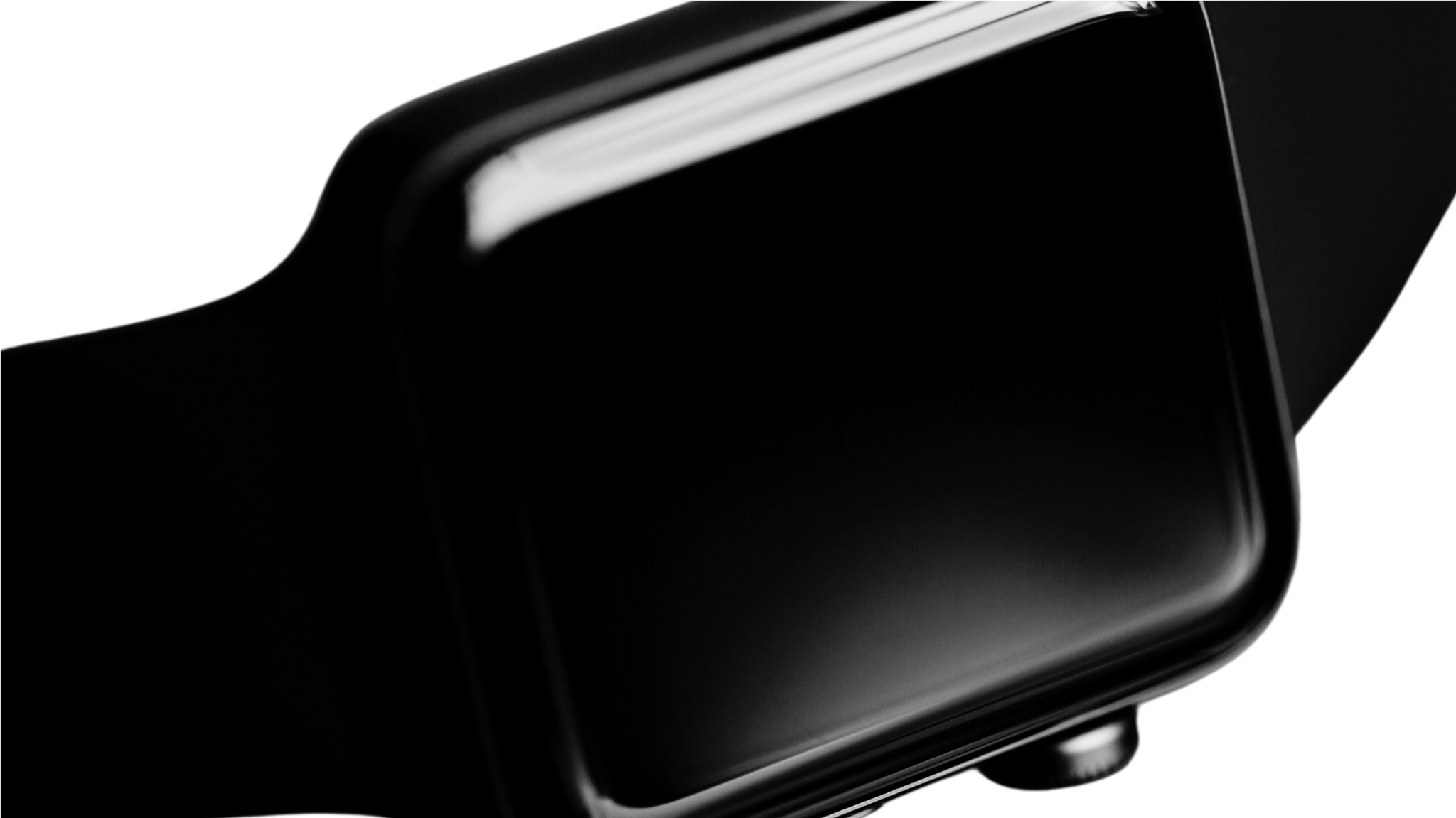 Brand
About Us
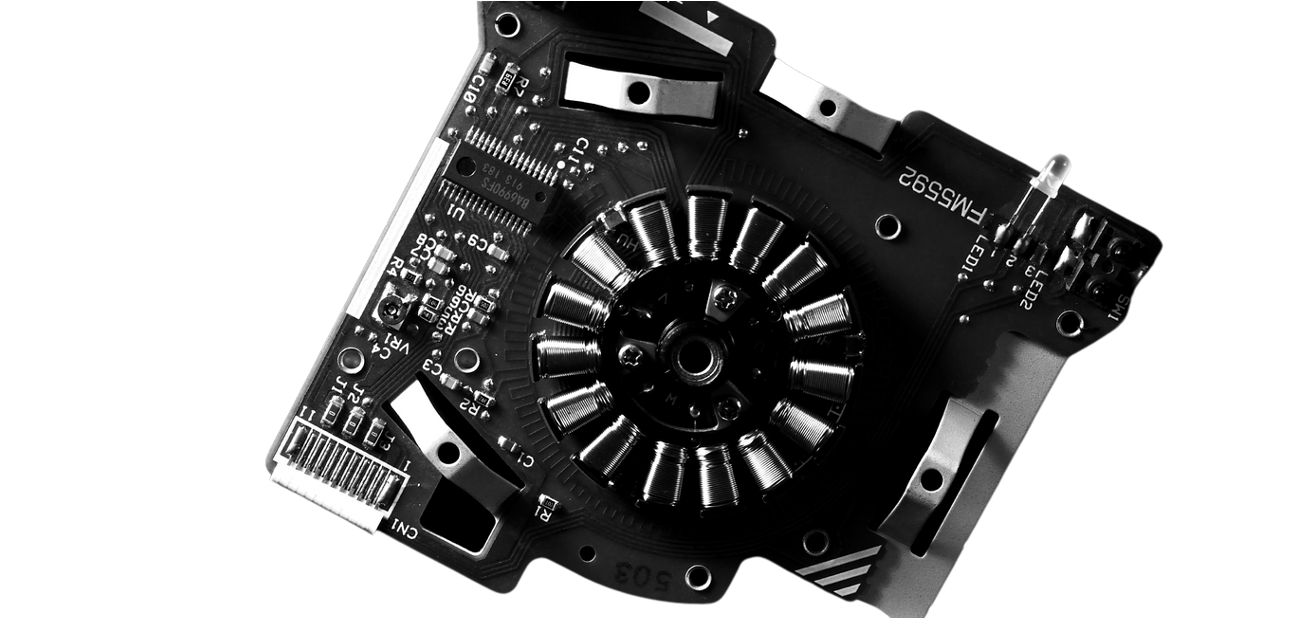 Our History
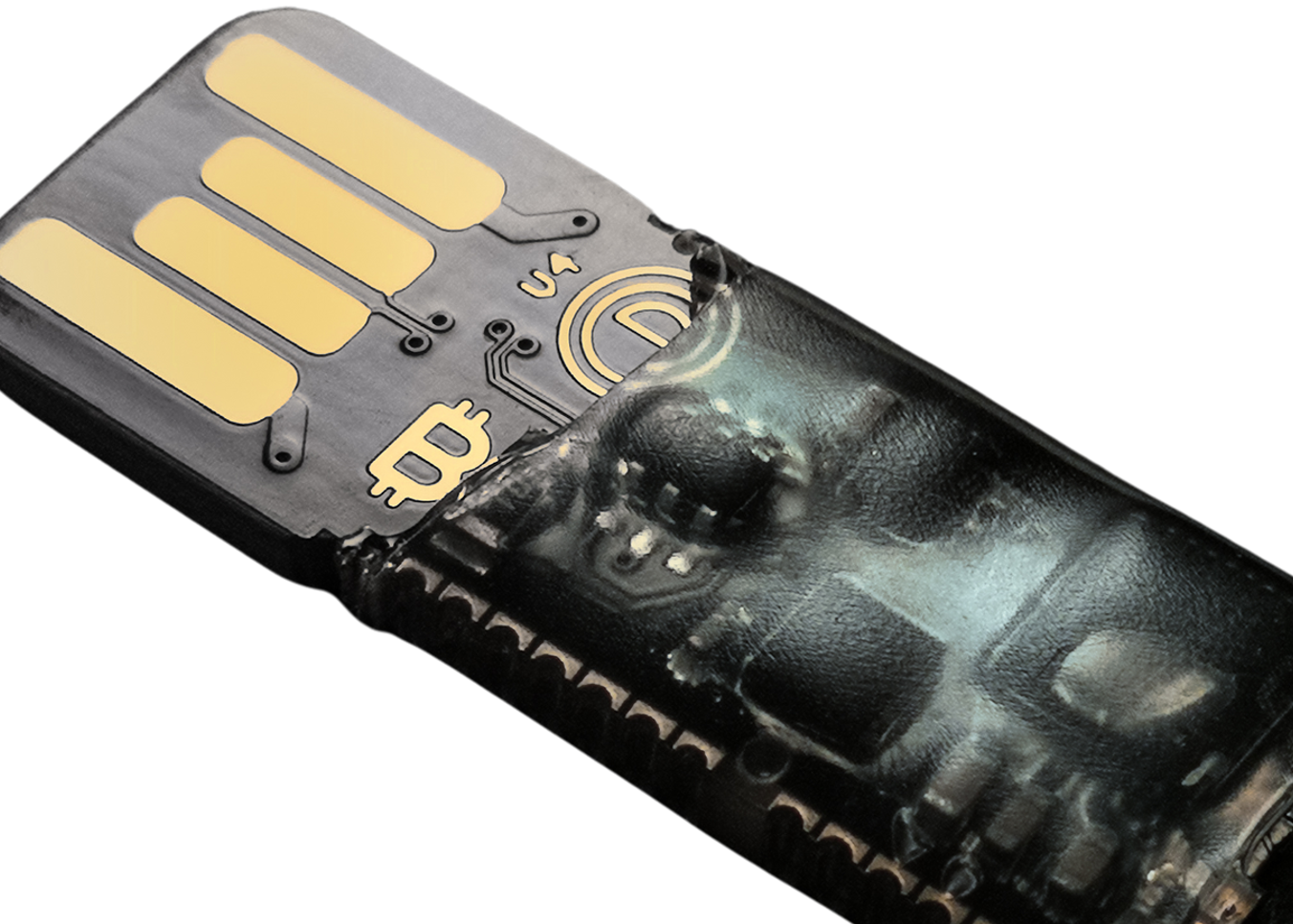 Presentations are communication tools that can be used as demonstrations, lectures, speeches, reports, and more. It is mostly presented before an audience. 

Lorem ipsum dolor sit amet, consectetur adipiscing elit, sed do eiusmod tempor incididunt ut labore et dolore magna aliqua. Semper quis lectus nulla at. Risus quis varius quam quisque id diam vel quam. Dictum fusce ut placerat orci. Orci porta non pulvinar neque laoreet. Lectus vestibulum mattis ullamcorper velit. Eu ultrices vitae auctor eu augue ut. Proin libero nunc consequat interdum varius. Aliquet enim tortor at auctor urna nunc.
Main point
Main point
Main point
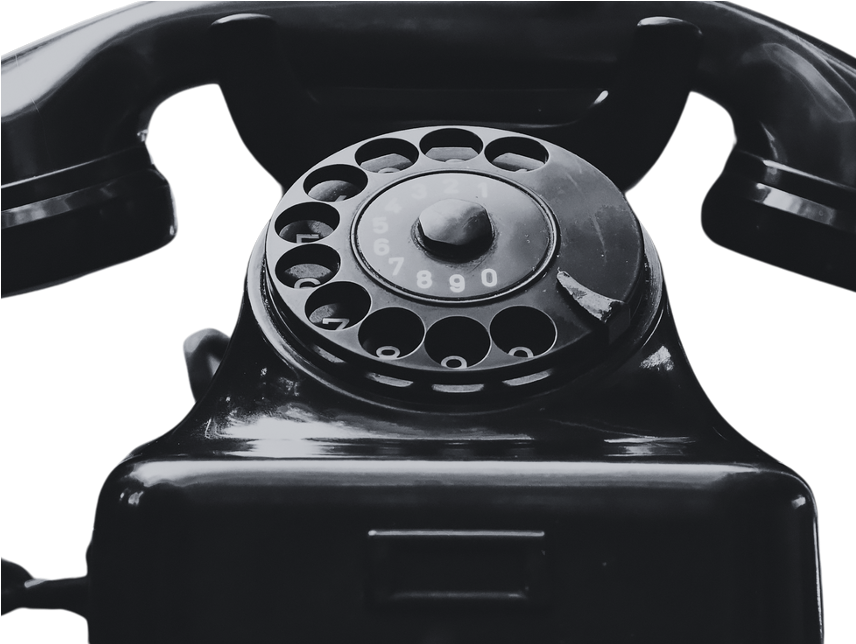 Briefly elaborate on what you want to discuss. Lorem ipsum dolor sit amet, consectetur adipiscing elit, sed do eiusmod tempor incididunt ut labore.
Briefly elaborate on what you want to discuss. Lorem ipsum dolor sit amet, consectetur adipiscing elit, sed do eiusmod tempor incididunt ut labore.
Briefly elaborate on what you want to discuss. Lorem ipsum dolor sit amet, consectetur adipiscing elit, sed do eiusmod tempor incididunt ut labore.
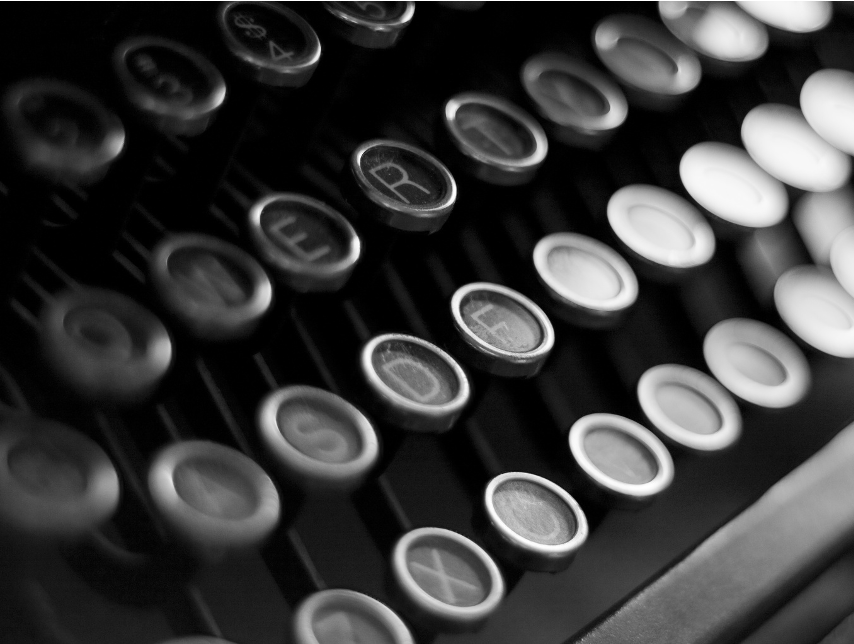 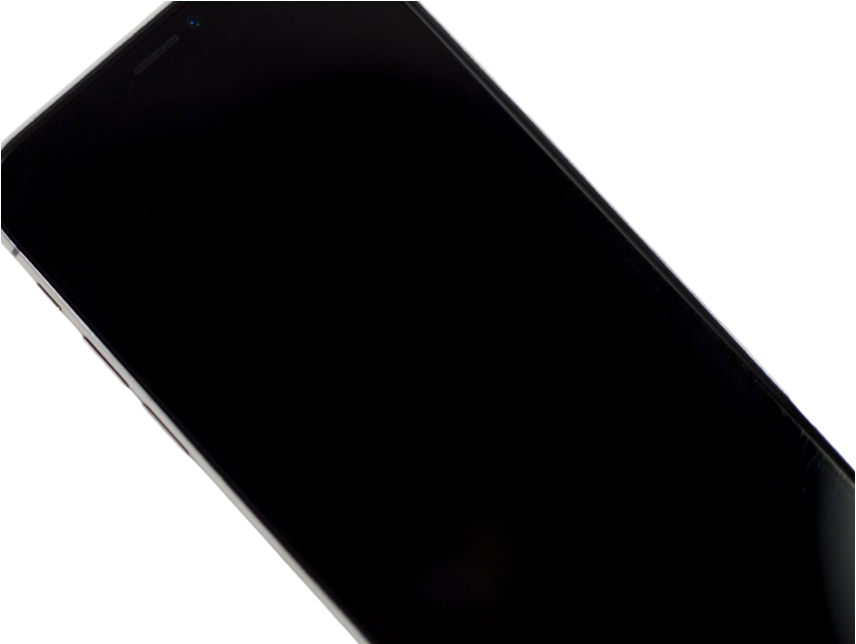 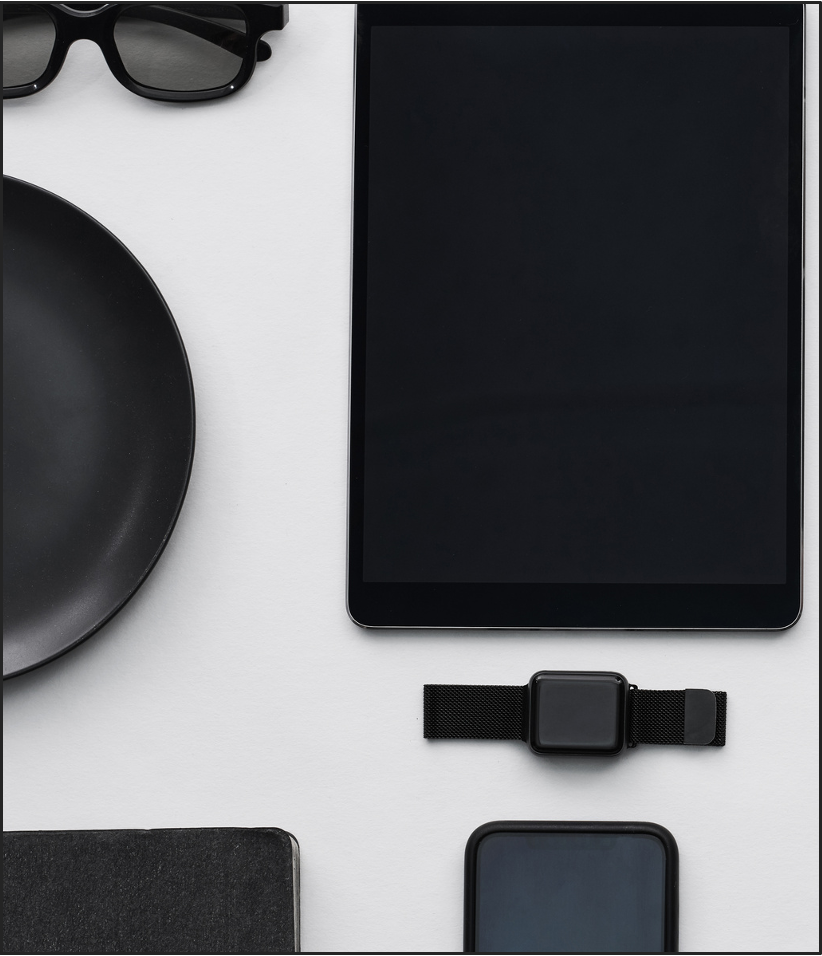 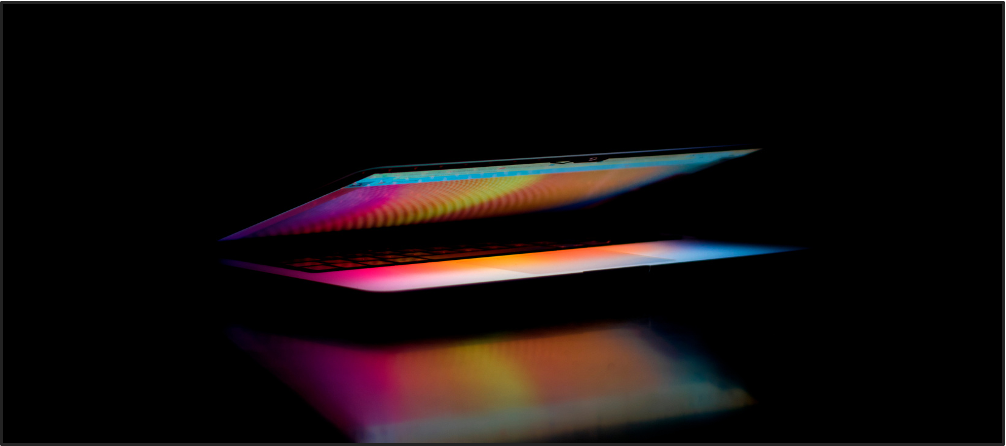 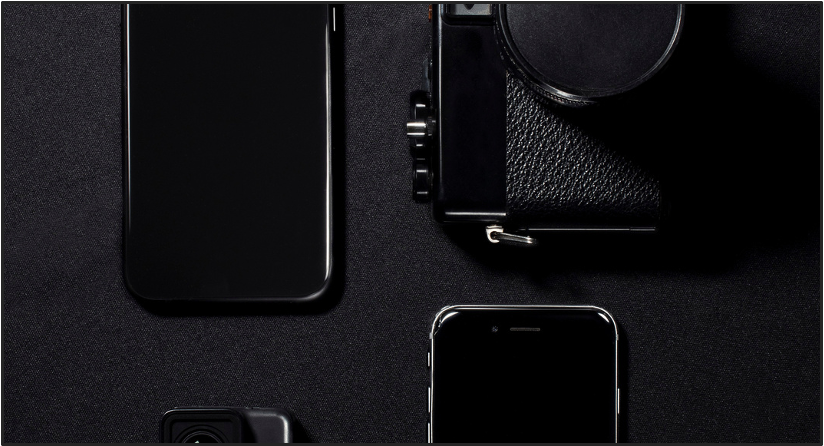 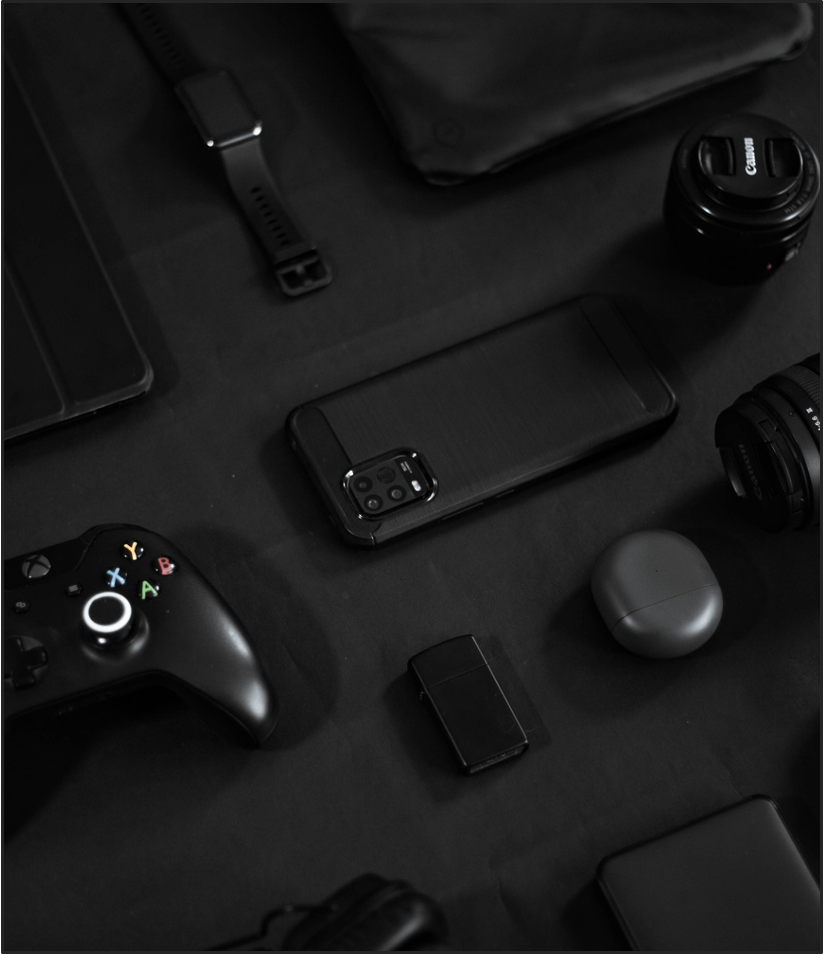 Gallery
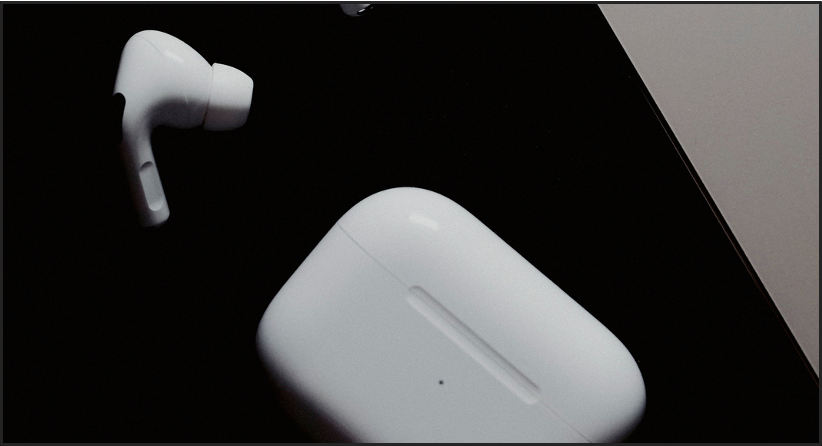 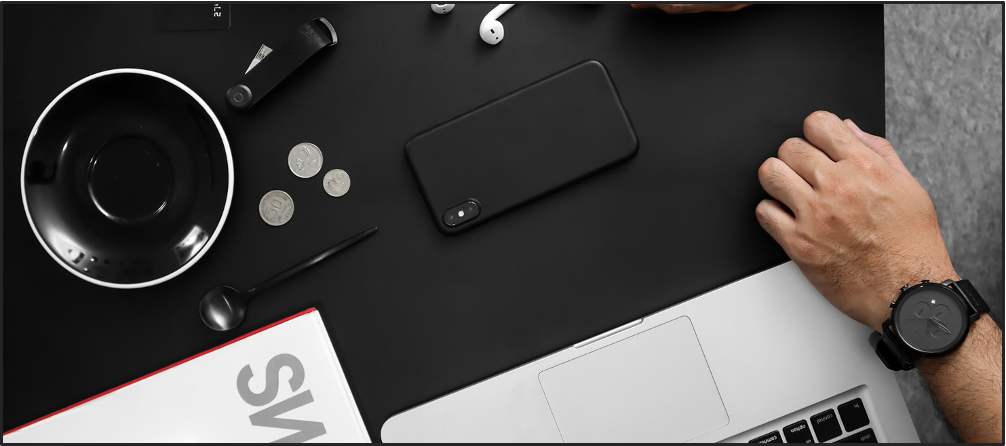 Market Research
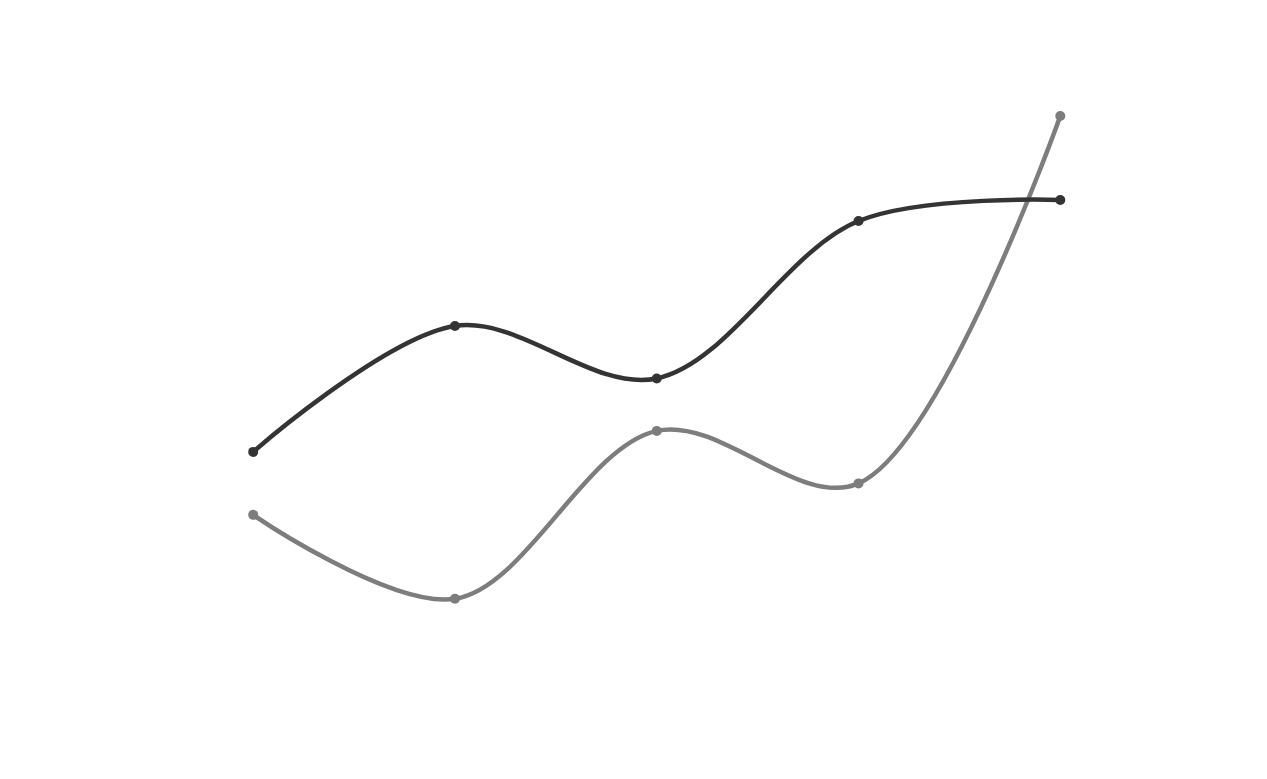 I'm Rain, and I'll be sharing with you my beautiful ideas.
Follow me at @reallygreatsite to learn more. 

Lorem ipsum dolor sit amet, consectetur adipiscing elit, sed do eiusmod tempor incididunt ut labore et dolore magna aliqua. Ut enim ad minim veniam, quis nostrud exercitation ullamco laboris nisi ut aliquip ex ea commodo consequat. Duis aute irure dolor in reprehenderit in voluptate velit esse cillum dolore eu fugiat nulla pariatur. Excepteur sint occaecat cupidatat non proident, sunt in culpa qui officia deserunt mollit anim id est laborum.
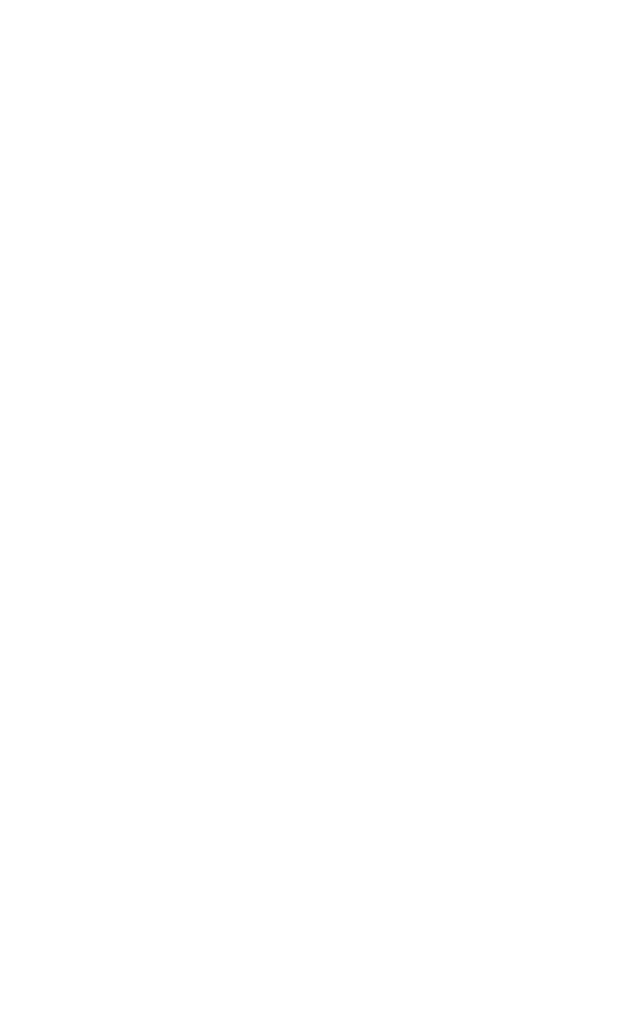 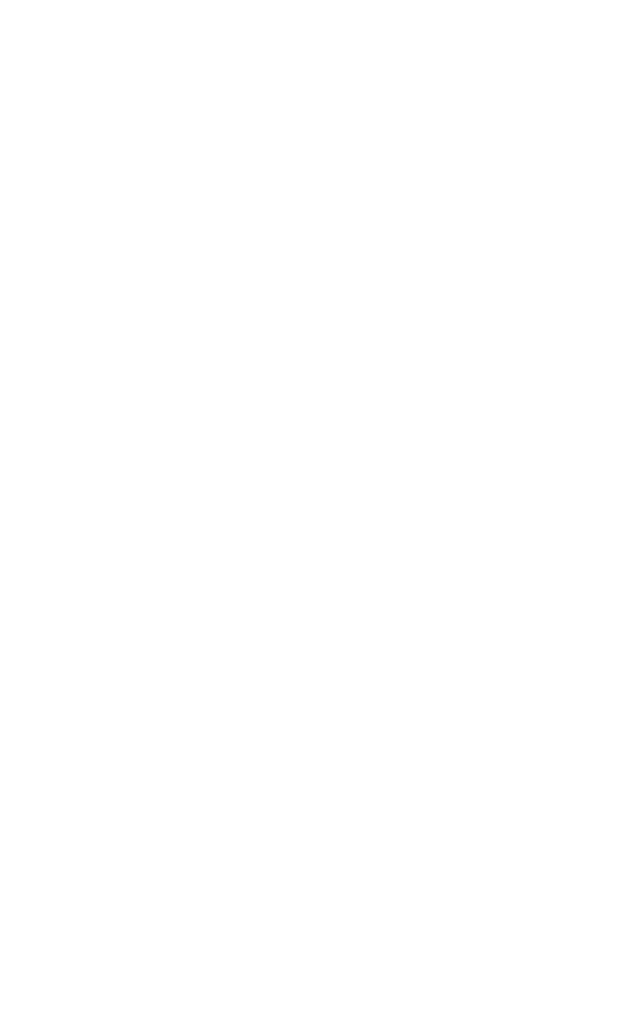 Market Research
I'm Rain, and I'll be sharing with you my beautiful ideas.
Follow me at @reallygreatsite to learn more. 

Lorem ipsum dolor sit amet, consectetur adipiscing elit, sed do eiusmod tempor incididunt ut labore et dolore magna aliqua. Excepteur sint occaecat cupidatat non proident, sunt in culpa qui officia deserunt mollit anim id est laborum.
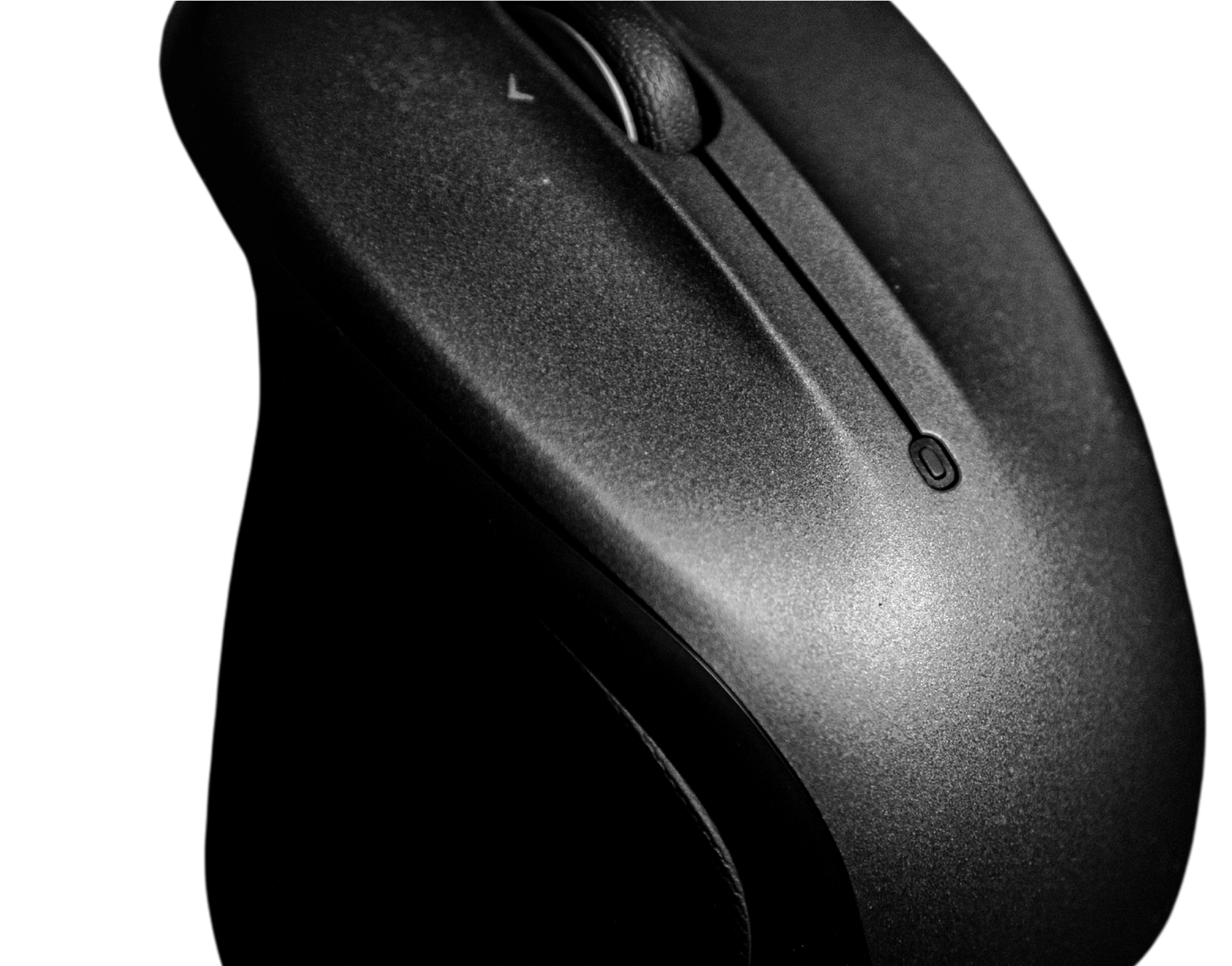 Brand
Our Projects
Project One
Project Two
Project Three
Elaborate on what you want to discuss. 

Lorem ipsum dolor sit amet, consectetur adipiscing elit, sed do eiusmod tempor incididunt ut labore et dolore magna aliqua. Semper quis lectus nulla at. Risus quis varius quam quisque id diam vel quam. Ut enim ad minim veniam, quis nostrud exercitation ullamco laboris nisi ut aliquip ex ea commodo consequat. Duis aute irure dolor in reprehenderit in voluptate velit esse cillum dolore eu fugiat nulla pariatur. Excepteur sint occaecat cupidatat non proident, sunt in culpa qui officia deserunt mollit anim id est laborum.
Elaborate on what you want to discuss. 

Lorem ipsum dolor sit amet, consectetur adipiscing elit, sed do eiusmod tempor incididunt ut labore et dolore magna aliqua. Semper quis lectus nulla at. Risus quis varius quam quisque id diam vel quam. Ut enim ad minim veniam, quis nostrud exercitation ullamco laboris nisi ut aliquip ex ea commodo consequat.
Elaborate on what you want to discuss. 

Lorem ipsum dolor sit amet, consectetur adipiscing elit, sed do eiusmod tempor incididunt ut labore et dolore magna aliqua. Semper quis lectus nulla at. Risus quis varius quam quisque id diam vel quam. Ut enim ad minim veniam, quis nostrud exercitation ullamco laboris nisi ut aliquip ex ea commodo consequat.
Our Projects
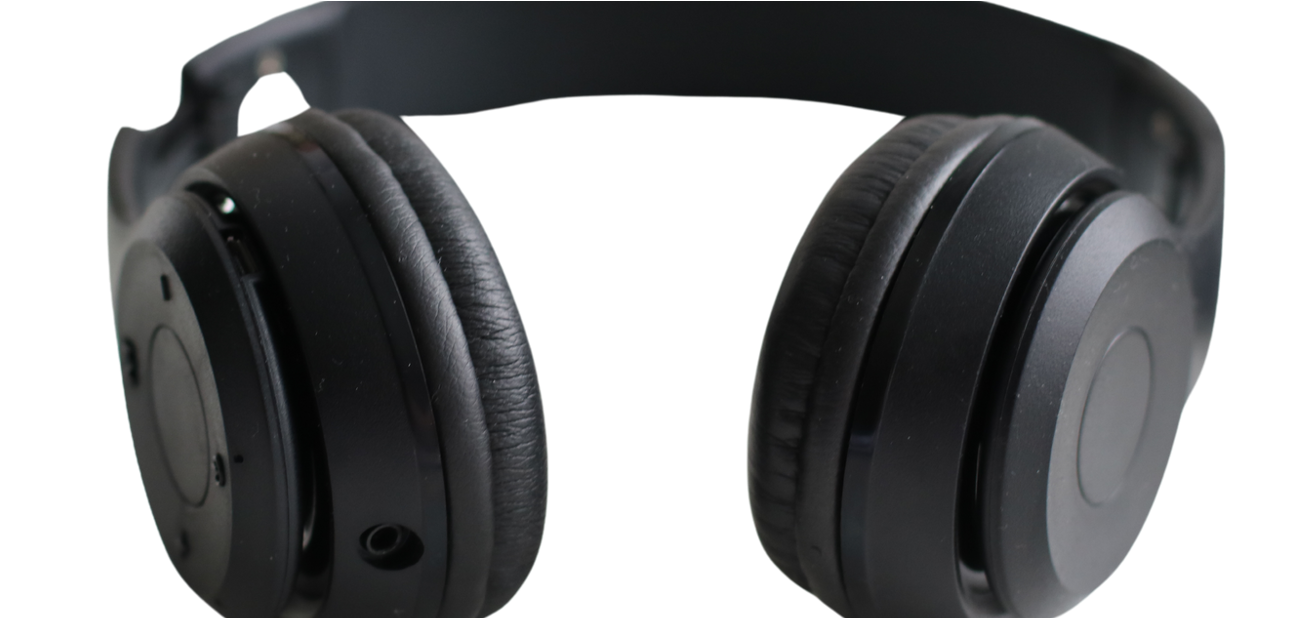 Project One
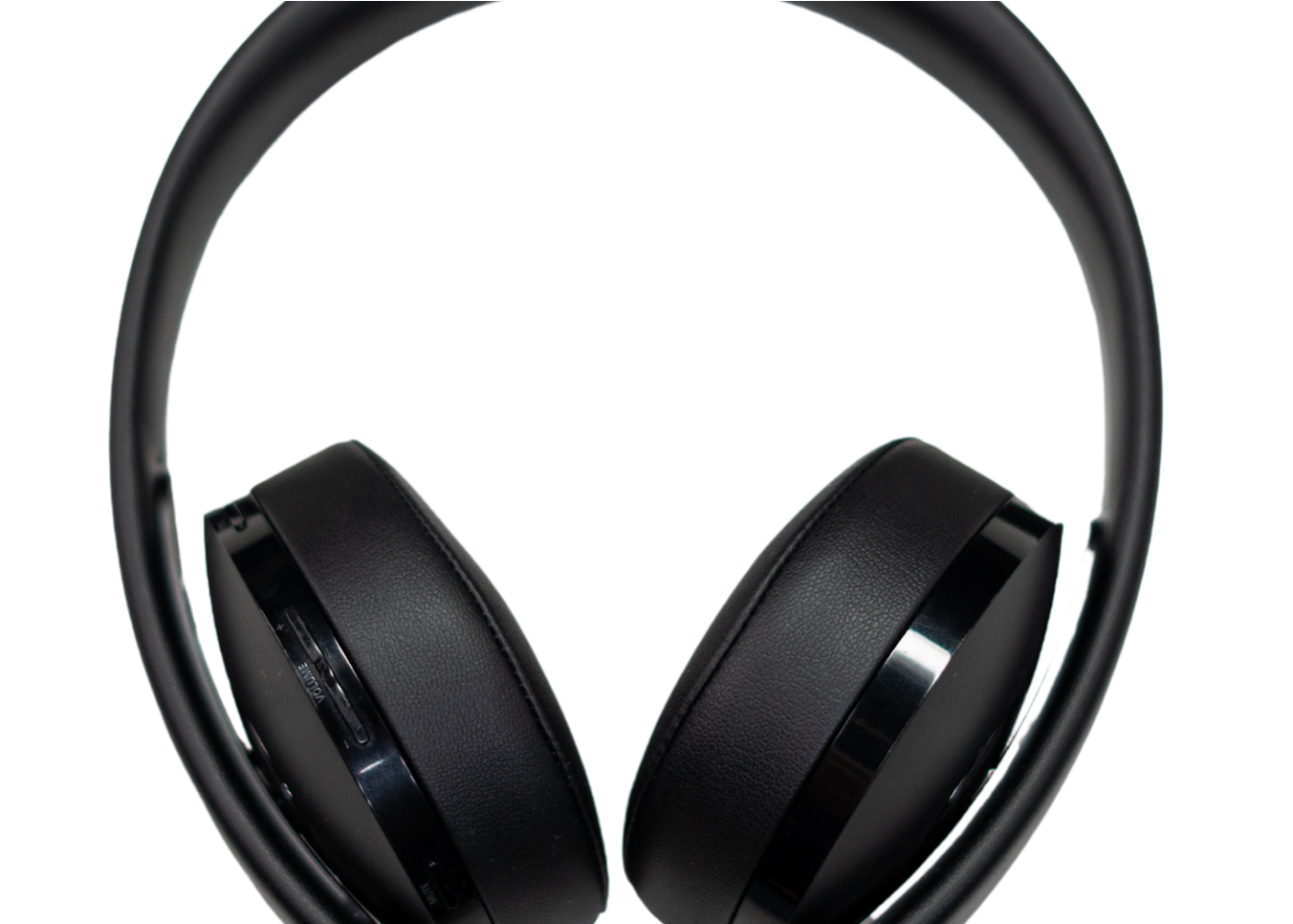 Presentations are communication tools that can be used as demonstrations, lectures, speeches, reports, and more. It is mostly presented before an audience. 

Lorem ipsum dolor sit amet, consectetur adipiscing elit, sed do eiusmod tempor incididunt ut labore et dolore magna aliqua. Semper quis lectus nulla at. Risus quis varius quam quisque id diam vel quam. Dictum fusce ut placerat orci. Orci porta non pulvinar neque laoreet. Lectus vestibulum mattis ullamcorper velit. Eu ultrices vitae auctor eu augue ut. Proin libero nunc consequat interdum varius. Aliquet enim tortor at auctor urna nunc.
Project Two
100%
90m
Tech Specs
Tech Specs
Presentations are communication tools that can be used as demonstrations, lectures, speeches, reports, and more. It is mostly presented before an audience. 

Lorem ipsum dolor sit amet, consectetur adipiscing elit, sed do eiusmod tempor incididunt ut labore et dolore magna aliqua. Semper quis lectus nulla at. Risus quis varius quam quisque id diam vel quam. Dictum fusce ut placerat orci. Orci porta non pulvinar neque laoreet. Lectus vestibulum mattis ullamcorper velit. Eu ultrices vitae auctor eu augue ut. Proin libero nunc consequat interdum varius. Aliquet enim tortor at auctor urna nunc. Penatibus et magnis dis parturient montes nascetur ridiculus. Dui sapien eget mi proin sed libero enim sed faucibus. Cras fermentum odio eu feugiat pretium nibh ip.
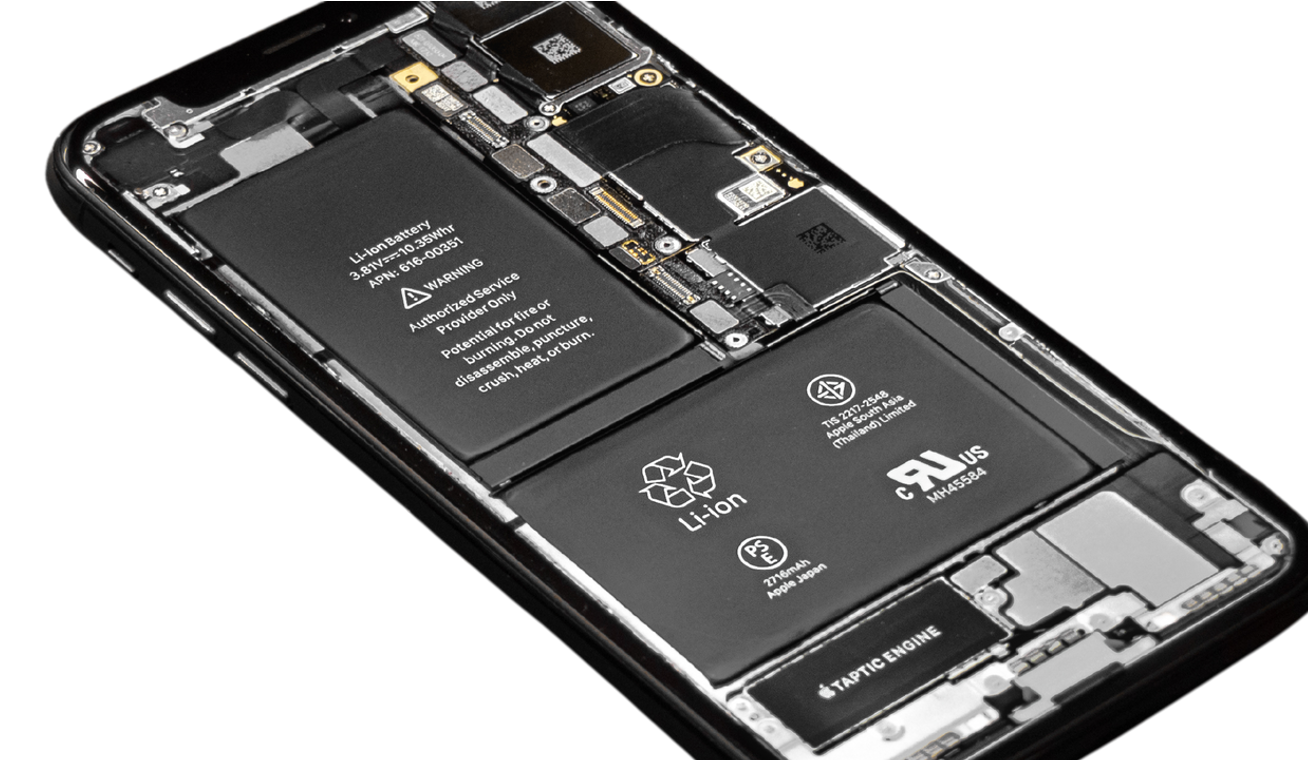 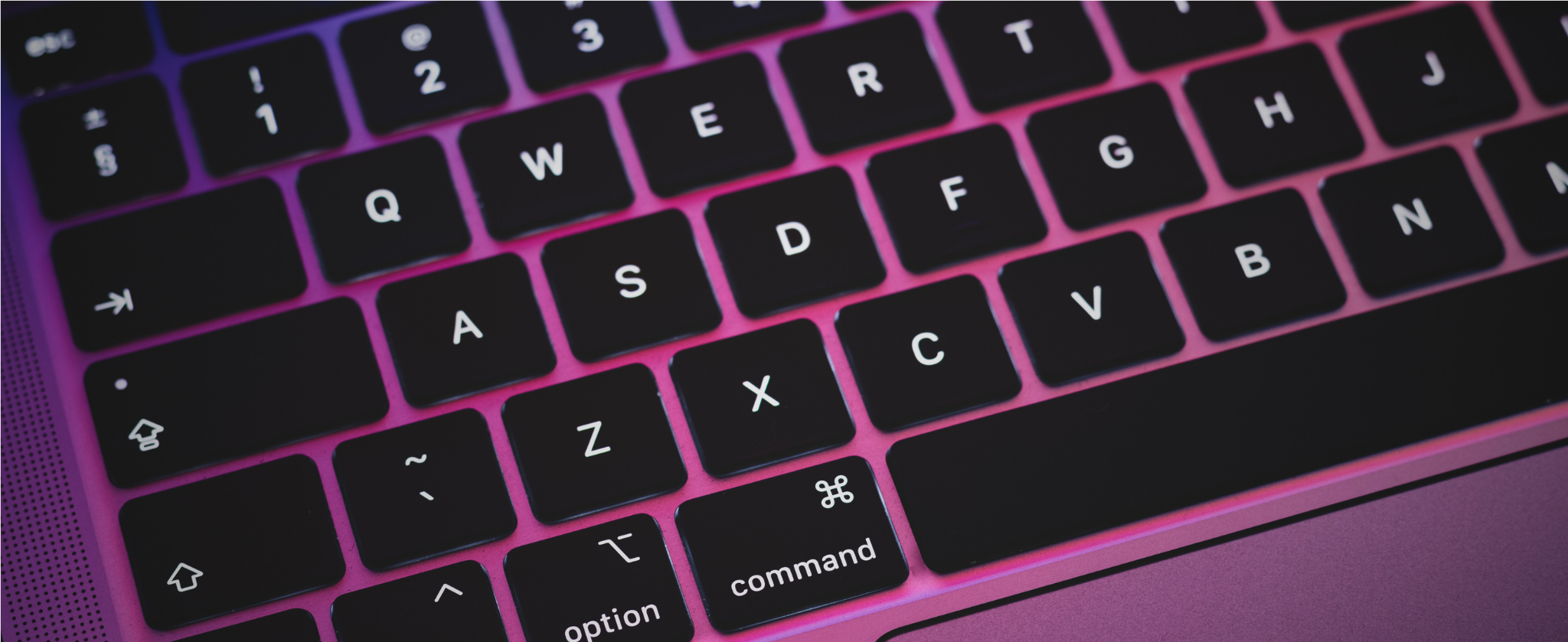 Brand
A picture is worth a thousand words.
Brand
“
Write an original statement or inspiring quote
— Include a credit, citation, or supporting message
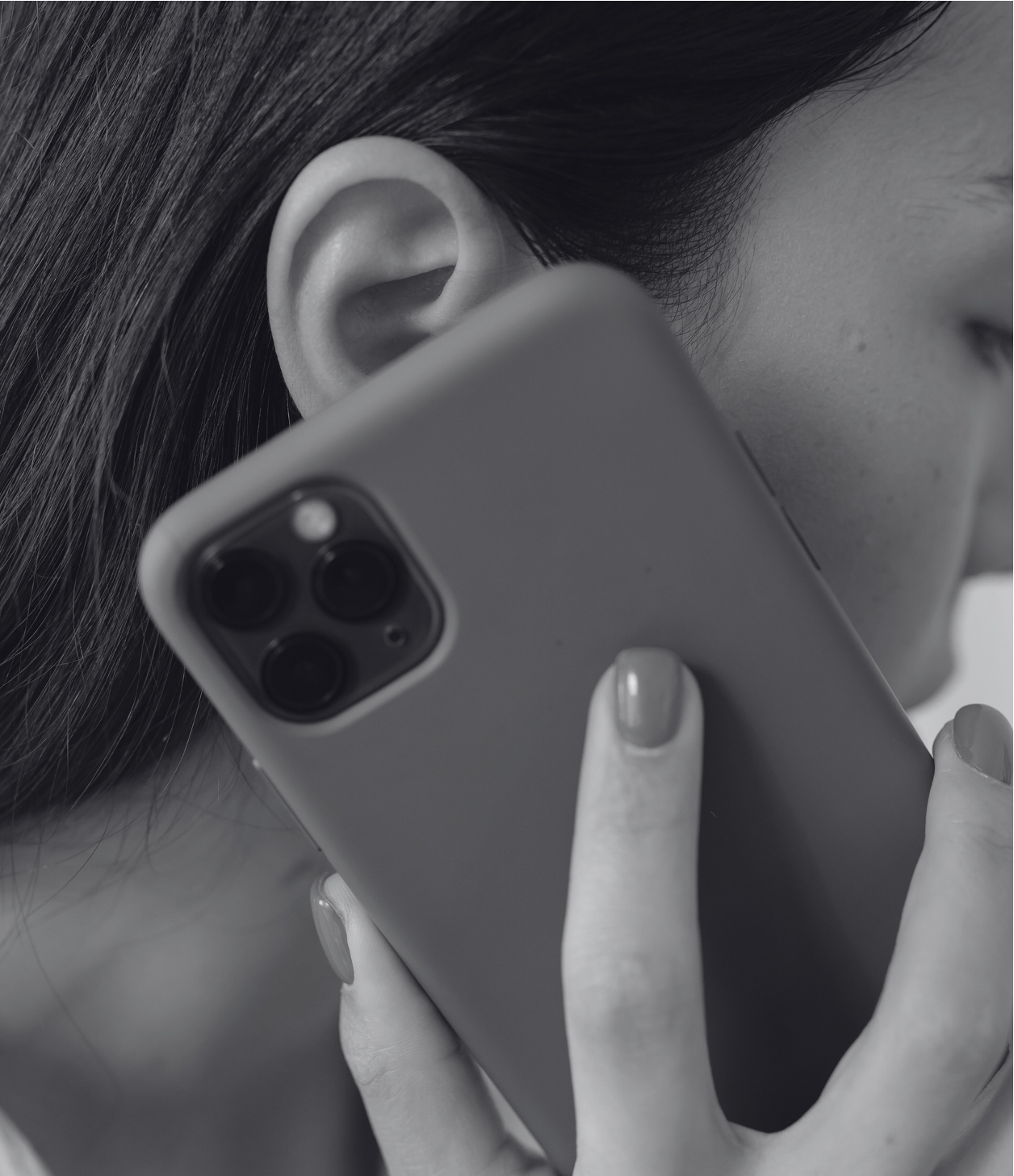 Contact Us
123 Anywhere St., Any City,ST 12345
123-456-7890
hello@reallygreatsite.com
@reallygreatsite
reallygreatsite.com
Resource Page
Use these design resources in your Canva Presentation.
FONTS
DESIGN ELEMENTS
This presentation template
uses the following free fonts:
TITLES:
INTER

HEADERS:
INTER

BODY COPY:
INTER
You can find these fonts online too.
COLORS
#FFFFFF
#000000
#101010
DON'T FORGET TO DELETE THIS PAGE BEFORE PRESENTING.
Credits
This presentation template is free for everyone to use thanks to the following:
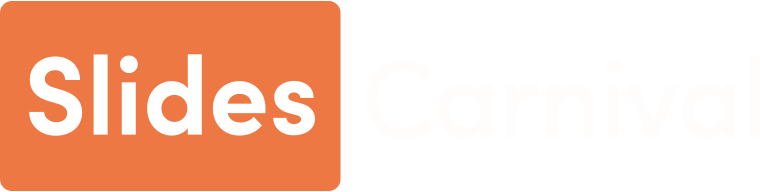 for the presentation template
Pexels, Pixabay
for the photos
Happy designing!